March, 2019
The 7th East African Health and Scientific Conference

Innovative Approaches to Cross-Border Health: 
Case of Cross-Border Health Unit Model
Muroki, D.; Kitungulu, B.; Oindo, M.; Kamau, L. (FHI 360)
CB-HIPP Goal and Result Areas
Mandate:
USAID in consultation with EAC mandated CB-HIPP to  define, implement, document and disseminate lessons learned on sustainable models for cross-border health service delivery to meet the unique needs of mobile and cross-border populations living and traveling along major cross-border regions of Eastern Africa.
CB-HIPP Cross-Border Sites
Land Cross-Border Learning Sites

1. Busia, Kenya/Uganda 
2. Malaba, Kenya/Uganda 
3. Gatuna/Katuna, Rwanda/Uganda 
4. Holili/Taveta, Tanzania/Kenya 
5. Rusumo, Rwanda/Tanzania 

Wet Cross-Border Learning Sites
6. Sio Port/Victoria/Majanji, Kenya/Uganda 
7. Muhuru Bay/Kirongwe, Kenya/Tanzania 
8. Kabonga/Kigoma Region, Burundi/Tanzania 
9. Kasensero/Kagera Region, Uganda/Tanzania 
10. Gisenyi/Goma, Rwanda/DRC
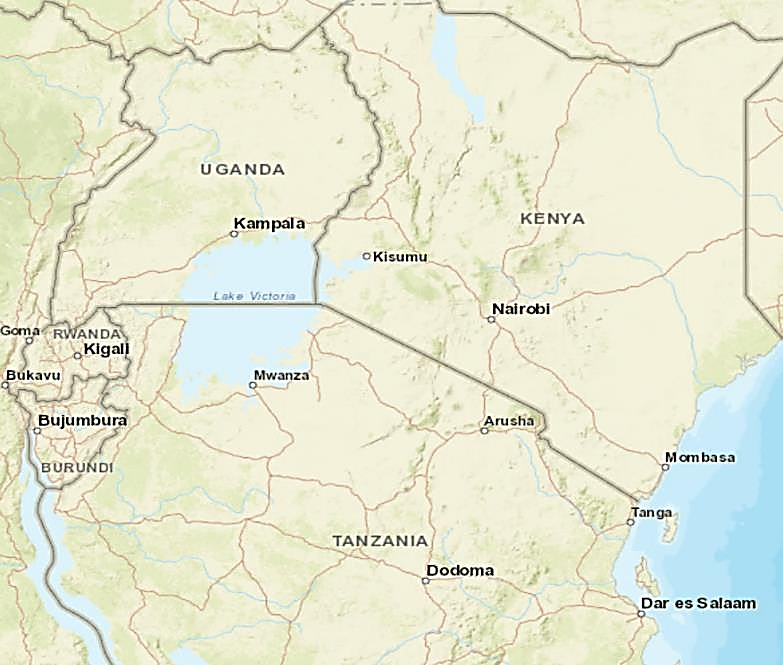 1
2
6
9
7
3
5
10
4
8
Standard CB-HIPP Cross-Border Learning Site
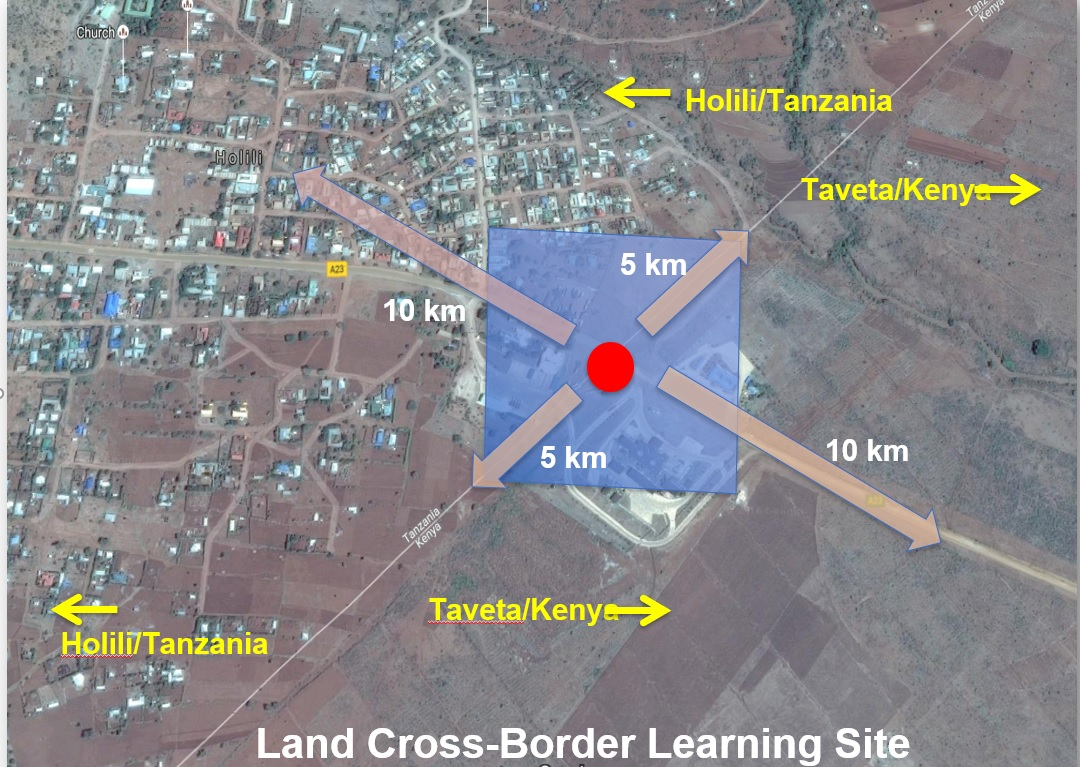 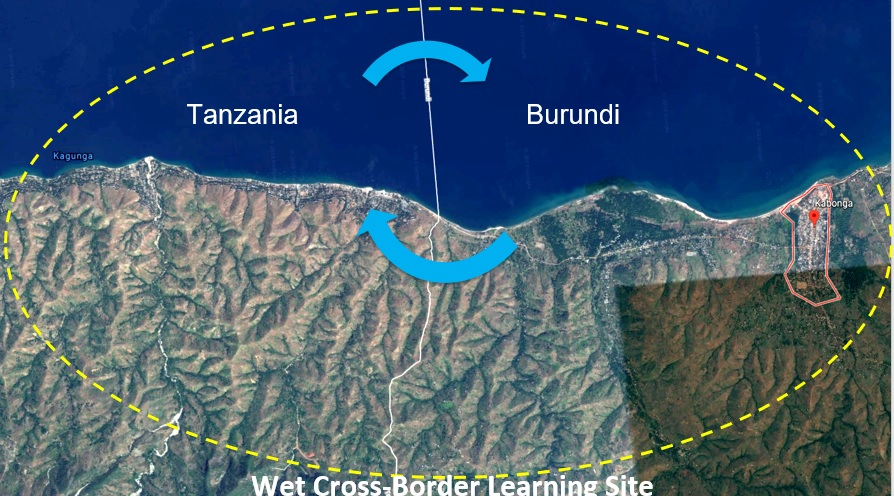 Background/Introduction
National health systems at border areas serve common cross-border mobile populations 
Limited communication/collaboration with each other on health service delivery 
Lack of formal cross-border facility-facility linkage and cross-border referral and tracing mechanism
Differing standards of treatment care and management, e.g., HIV testing services, antiretroviral therapy (ART) and tuberculosis across countries
Absence of regional guidance on prevention, treatment and management of HIV and AIDS for mobile and cross-border populations that include ART refills
Methods used to define Standard Package for cross-border health
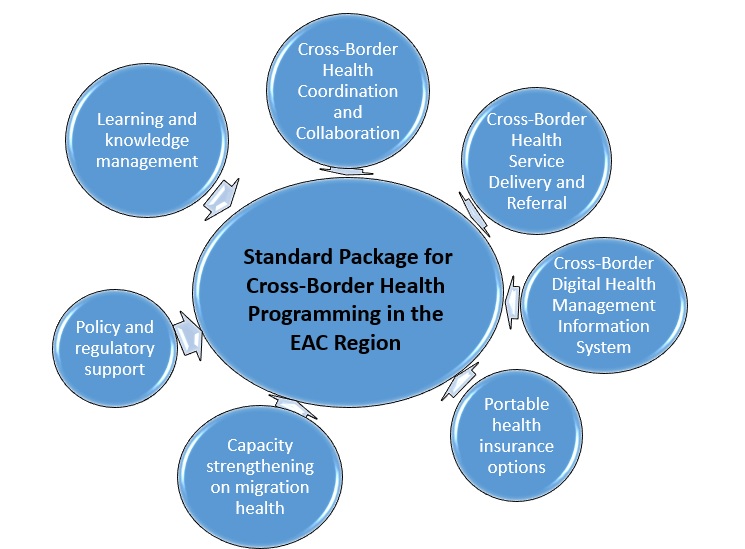 Cross-Border Direct Service Delivery and Referral: CBHU Model
Innovative model for cross-border health direct service delivery and referral across HIV and other treatment cascades 
6 CBHUs established at CB-HIPP cross-border sites in Kenya, Uganda and Tanzania
CBHUs working with 35 health facilities on either side of the border
Cross-Border Direct Service Delivery and Referral: CBHU Model contd.
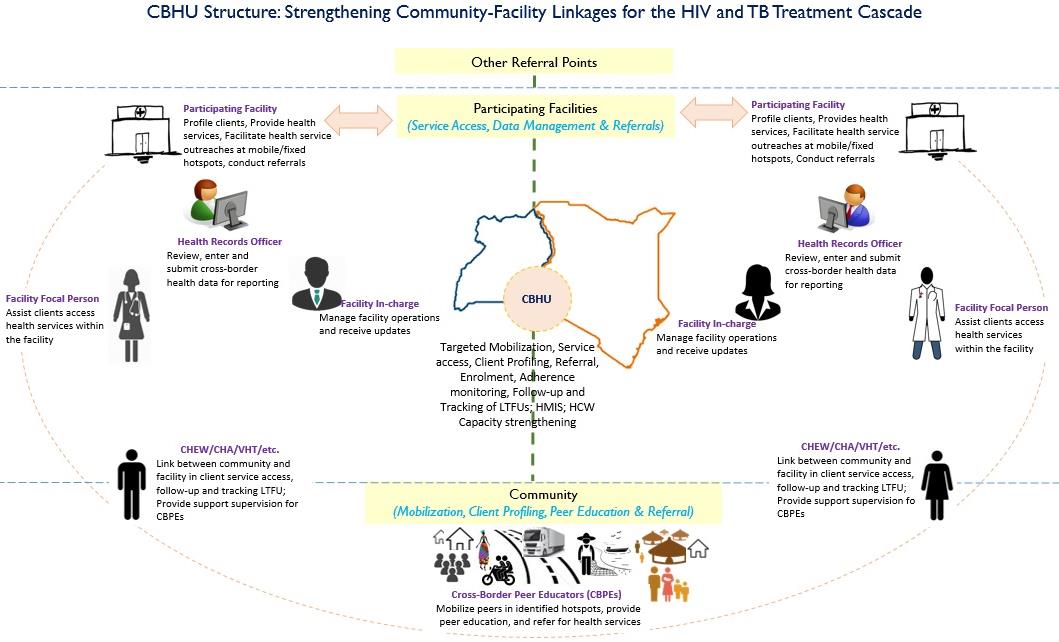 Facilitates a formal process for cross-border health access
Strengthens community-facility linkages for service delivery and access
Documents and tracks cross-border service delivery 
Provides a platform for  capacity strengthening for health care workers  and community volunteers
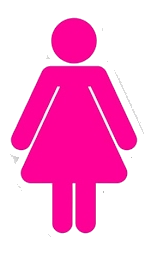 Case study PNS/ICT Network, Malaba CBHU (December 2018)
Index Client 
Ugandan, resident in Malaba Uganda, ever married, female sex worker
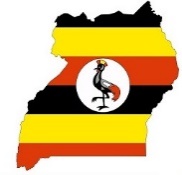 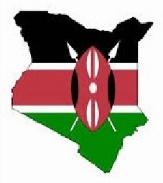 SP1
Sexual Partner
A Kenyan from Kitale, married,  long distance truck driver who crosses the border weekly
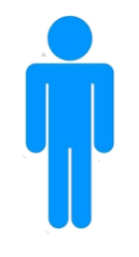 Sexual Partner
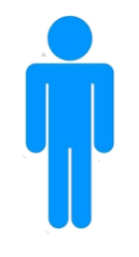 Sexual Partner
Sexual Partner
A Ugandan from Malaba, married, long distance truck driver who crosses the border monthly
Sexual Partner
A Kenyan from Nairobi, married,  long distance truck driver who crosses the border weekly
SP2
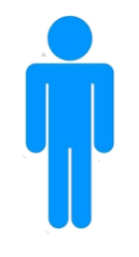 SP3
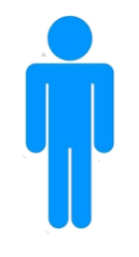 Sexual Partner
A Ugandan from Malaba, married, general population but has never crossed the border
Sexual Partner
Sexual
 Partner
Sexual 
Partner
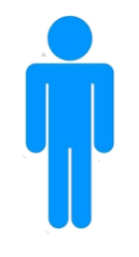 Sexual Partner
A Kenyan from Nakuru, married,  long distance truck driver who crosses the border weekly
SP4
SP5
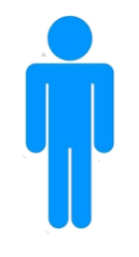 Sexual Partner
A Ugandan from Masaka, married, long distance truck driver who crosses the border monthly
SP6
Sexual Partner
Results
CBHU model has provided platform for coordination and collaboration across border health facilities and county/district health management teams
Developed site directories with relevant contacts of key stakeholders on either side of the border for ease of communication
Established WhatsApp groups to facilitate real-time communication to teams across borders
Conducts monthly meetings to review data, discuss demand creation strategies with high yield and HCWs from border facilities exchange information on defaulters and LTFU that require following up 
CBHUs have facilitated targeted service delivery through static facility sites and community-based outreaches for mobile and cross-border populations
Through CBHUs’ cross-border peer educators, the project has identified and mapped high-yield hotspots across cross-border sites, e.g., Kenya/Uganda border sites
Strengthened community-facility and facility-facility linkages for improved cross-border service delivery and referral and support to health facilities with specific focus on defaulter tracing and loss-to-follow-up on either side of the border. 
CBHU supported Sio Port Sub-County Hospital trace 137 defaulters and 51 lost to follow-up PLHIV who were reinstated back into care in Sio Port and other preferred health facilities between January 2017 and December 2018.
Discussion/Recommendation/Conclusion
Through CBHUs, the project has demonstrated potential to link clients of mobile populations to HIV services in the EAC region adding value to respective bilateral programs
CBHU Model has potential for replication but within a policy framework
Development of regional cross border health policy and programming is a laborious process and all players need to be cognizant of geo-political realities 
Cross-border health policy and programming can contribute to HIV and TB epidemic control as well as disease surveillance, prevention and management; disease outbreak preparedness and response.
Innovative strategies for health service delivery in these cross border areas is replicable for other mobile populations including internal mobility
Acknowledgement
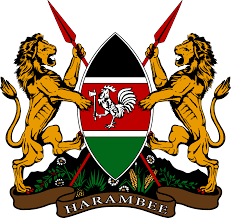 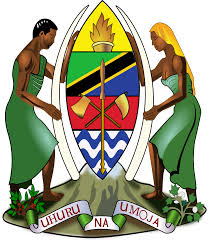 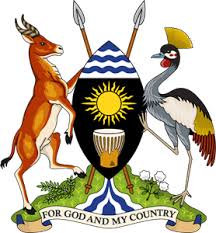